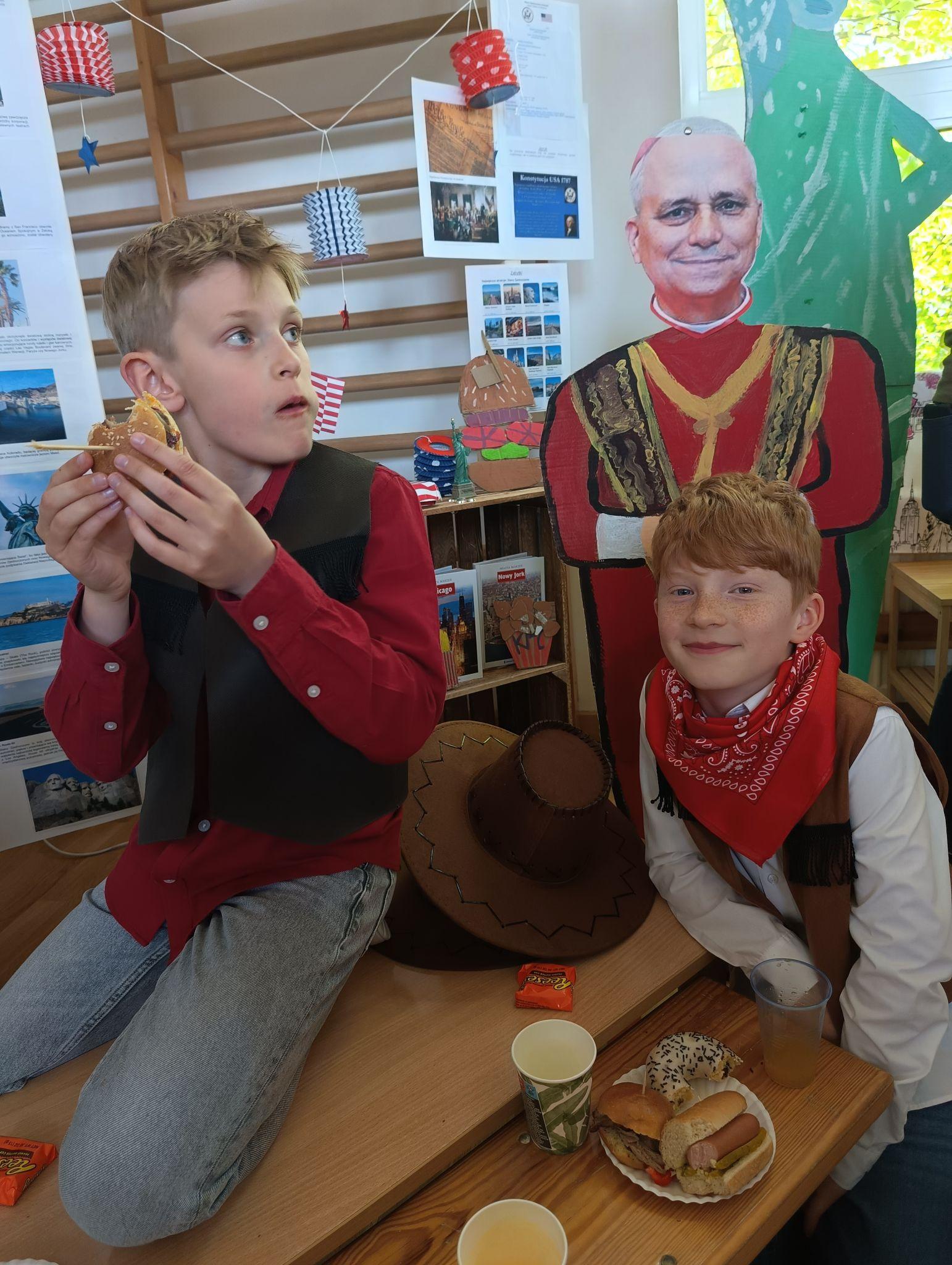 W naszej klasie w maju: wzięliśmy udział w projekcie “Around the world”.
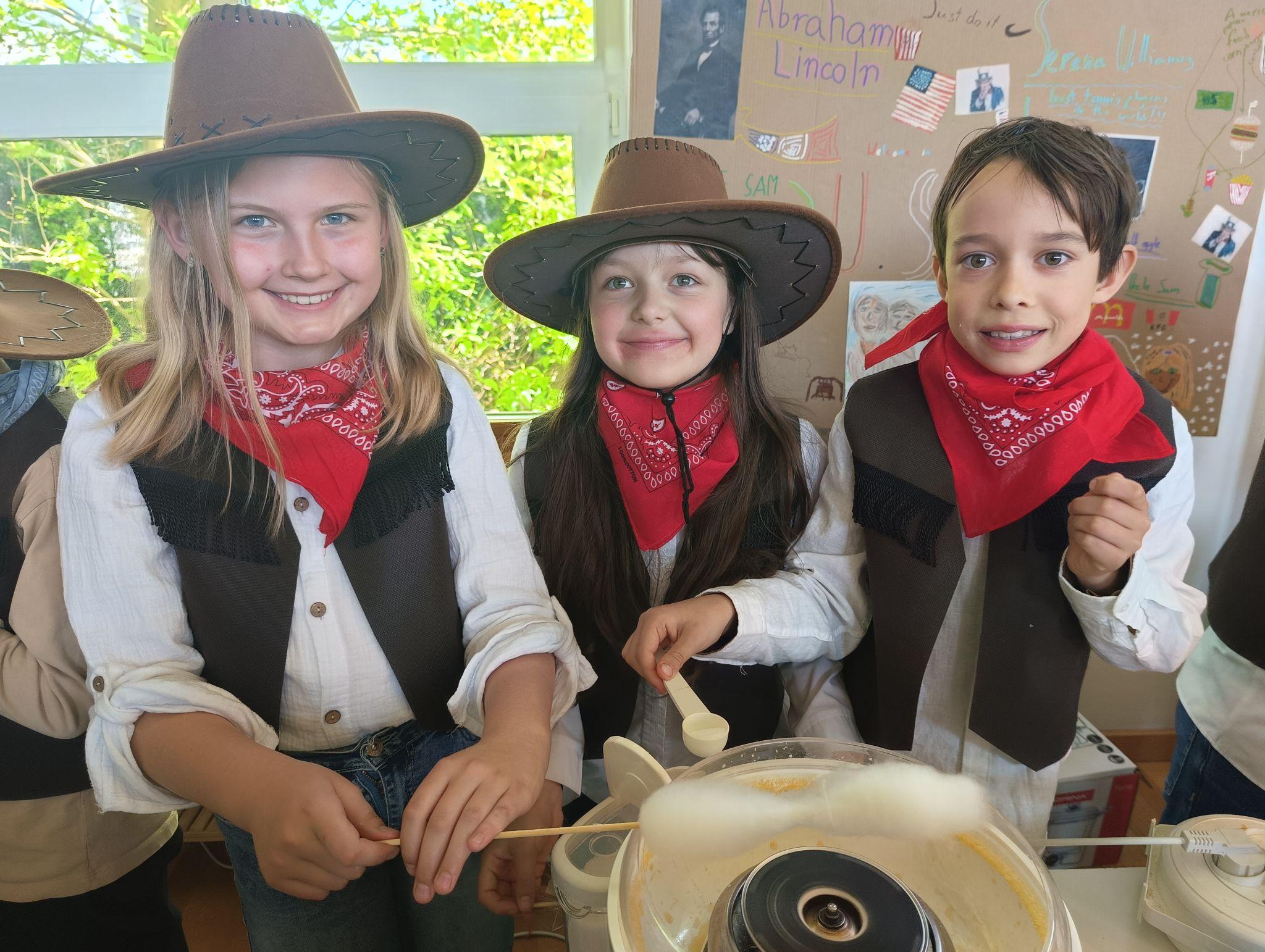 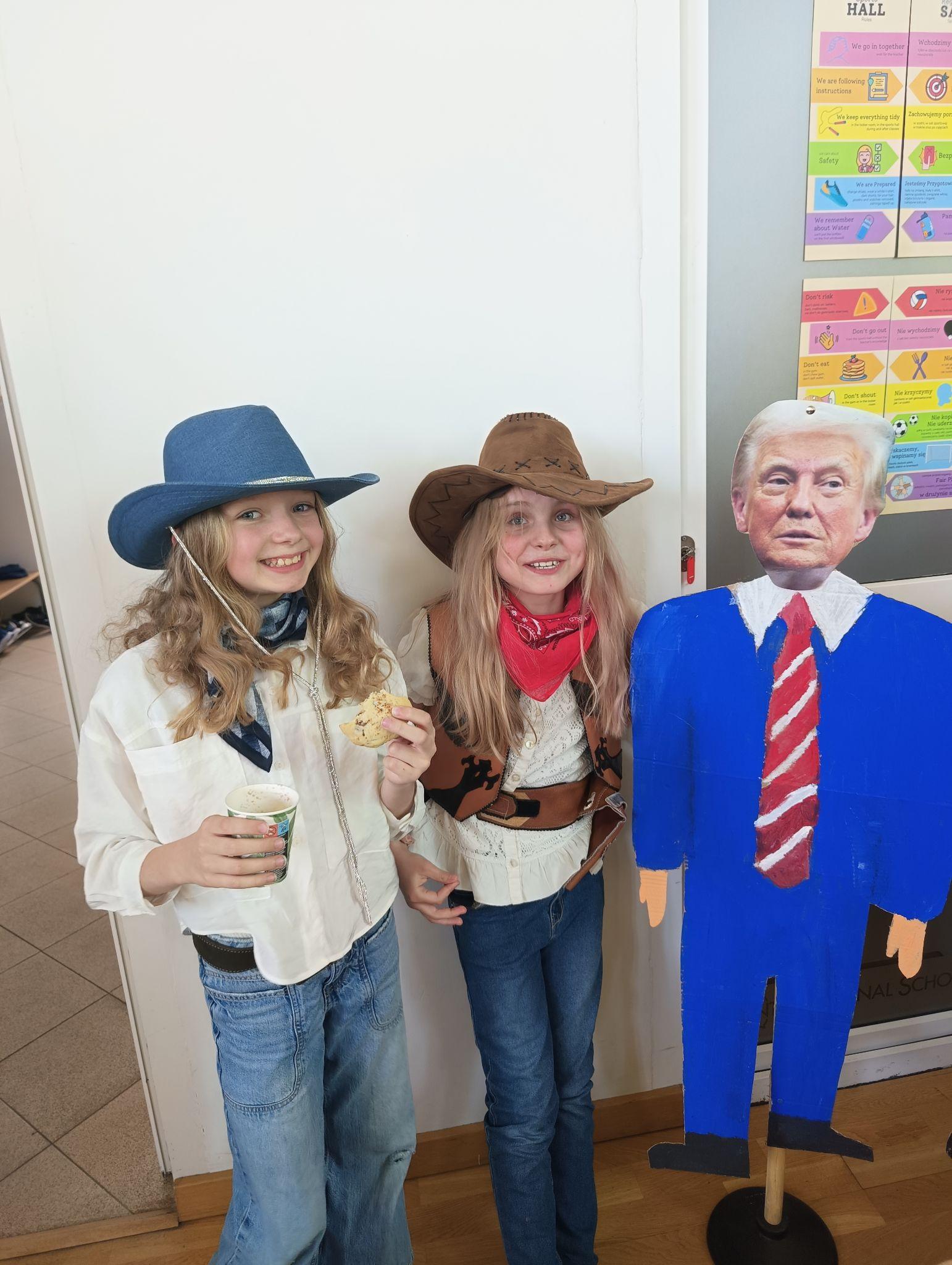 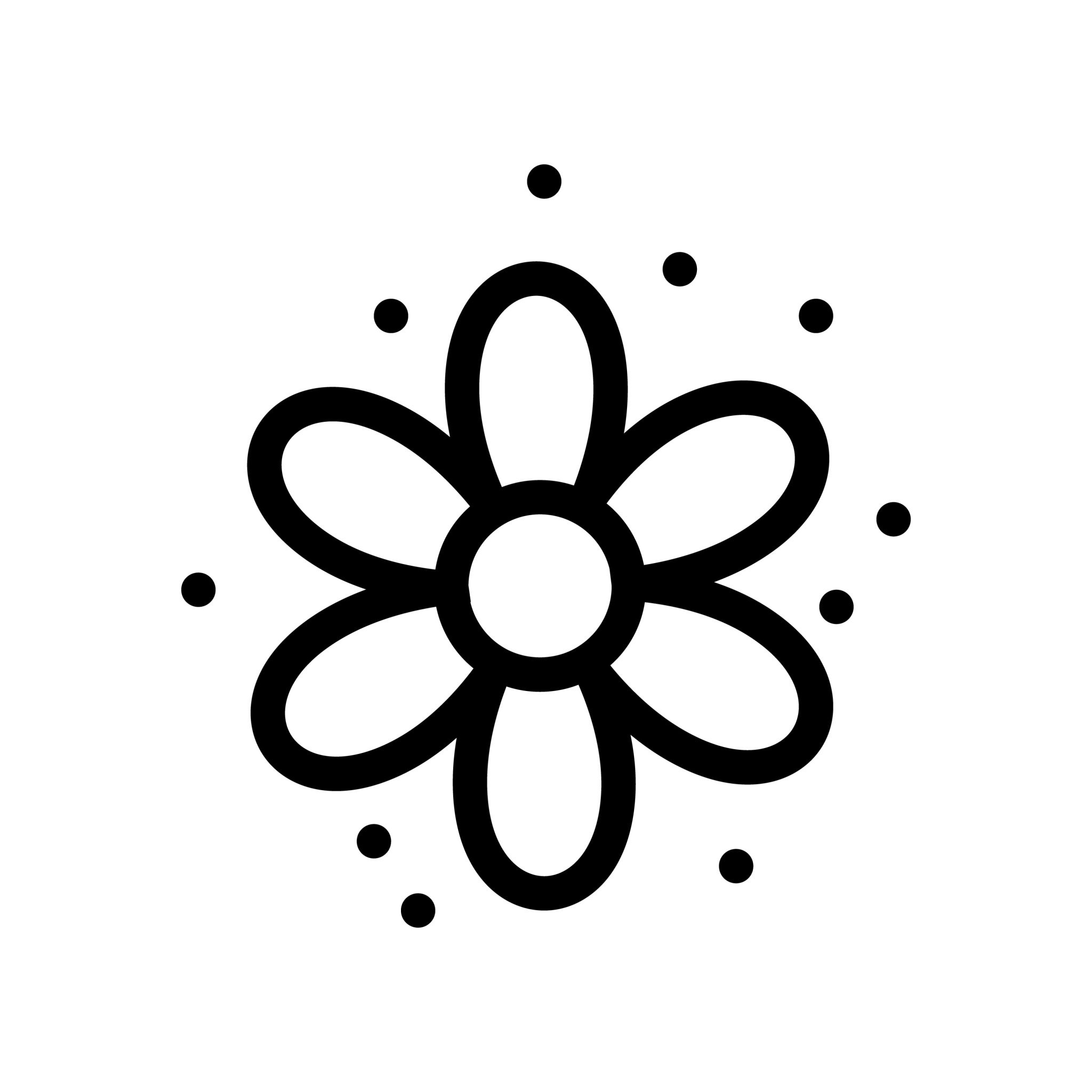 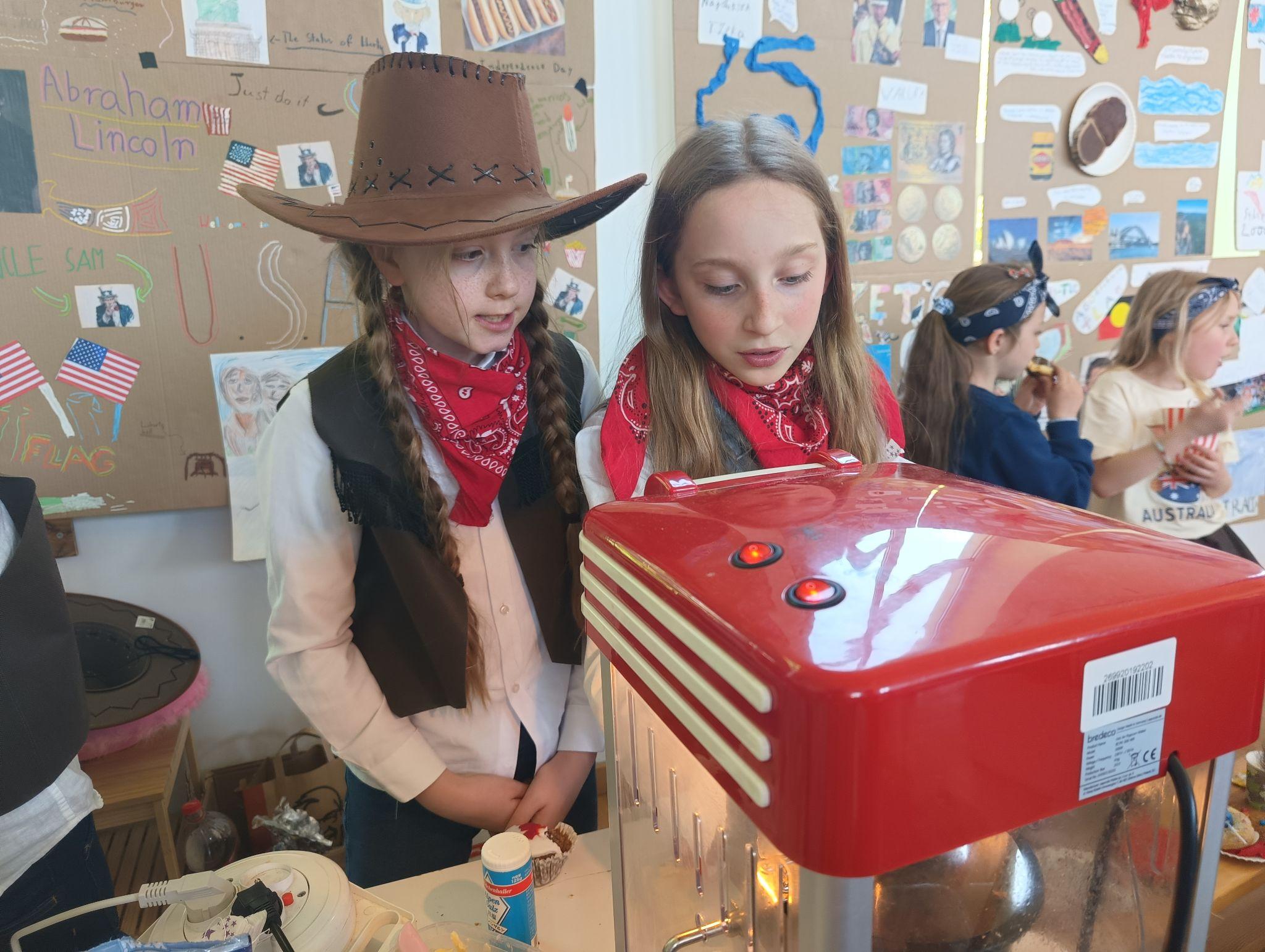 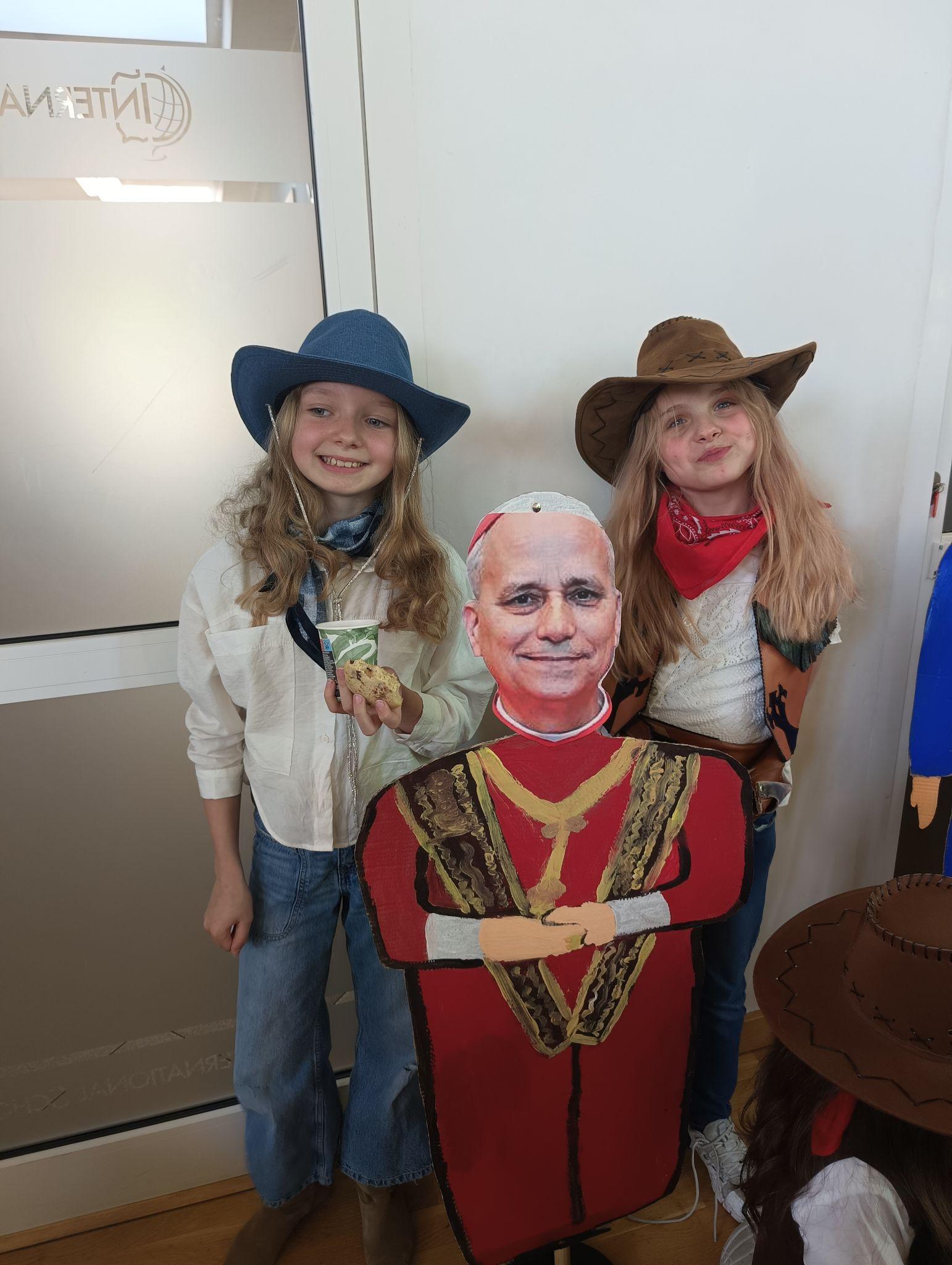 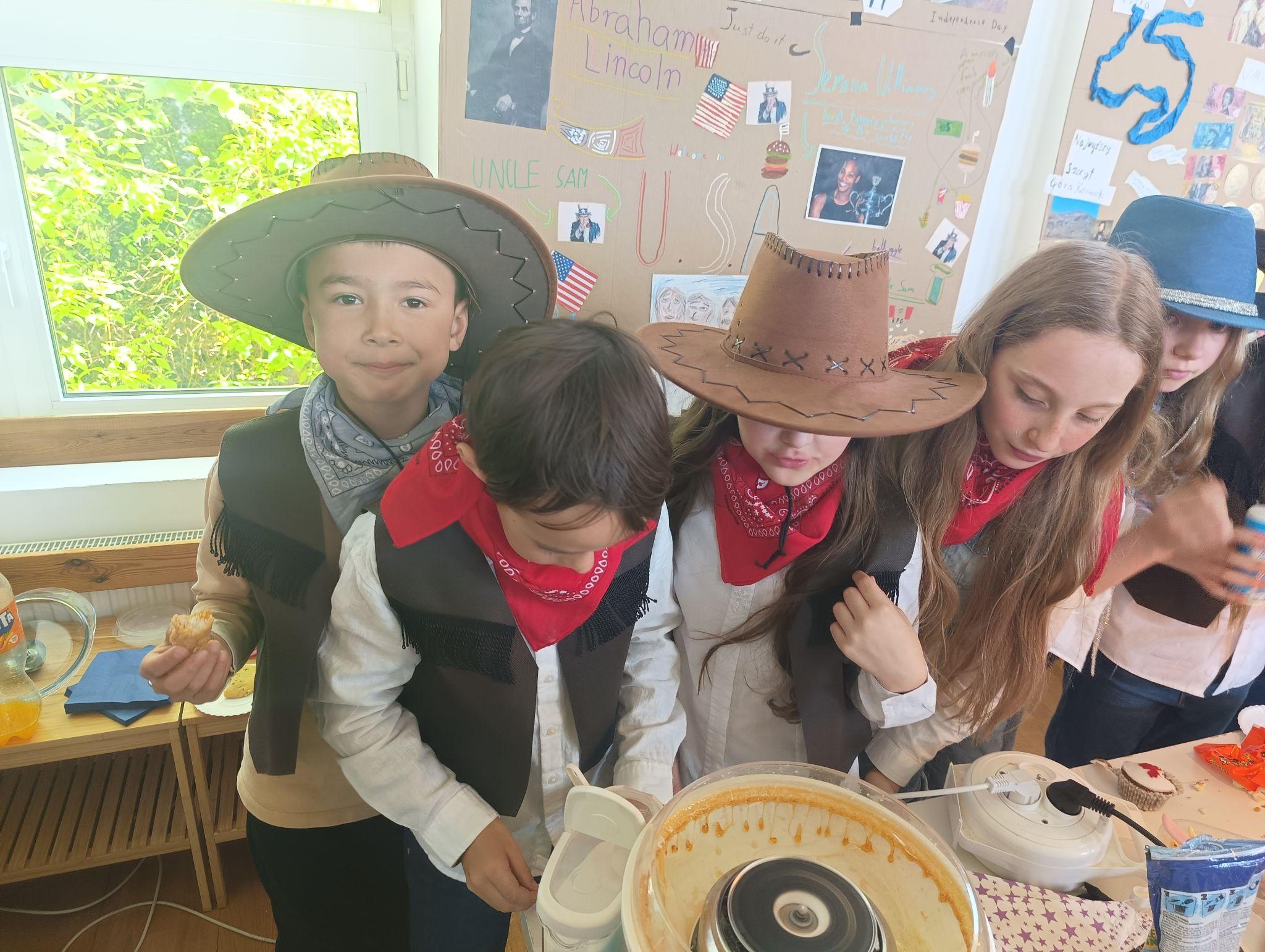 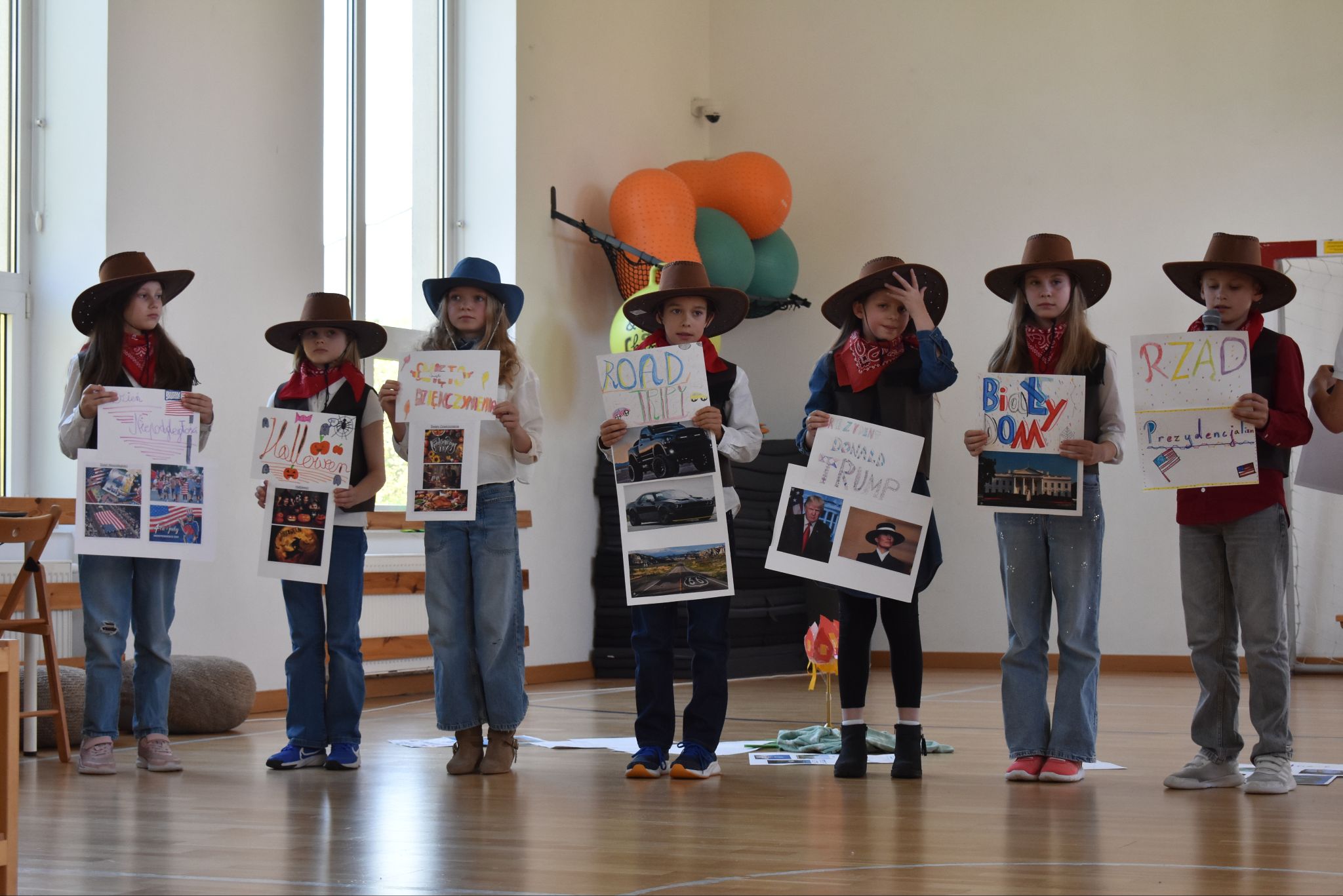 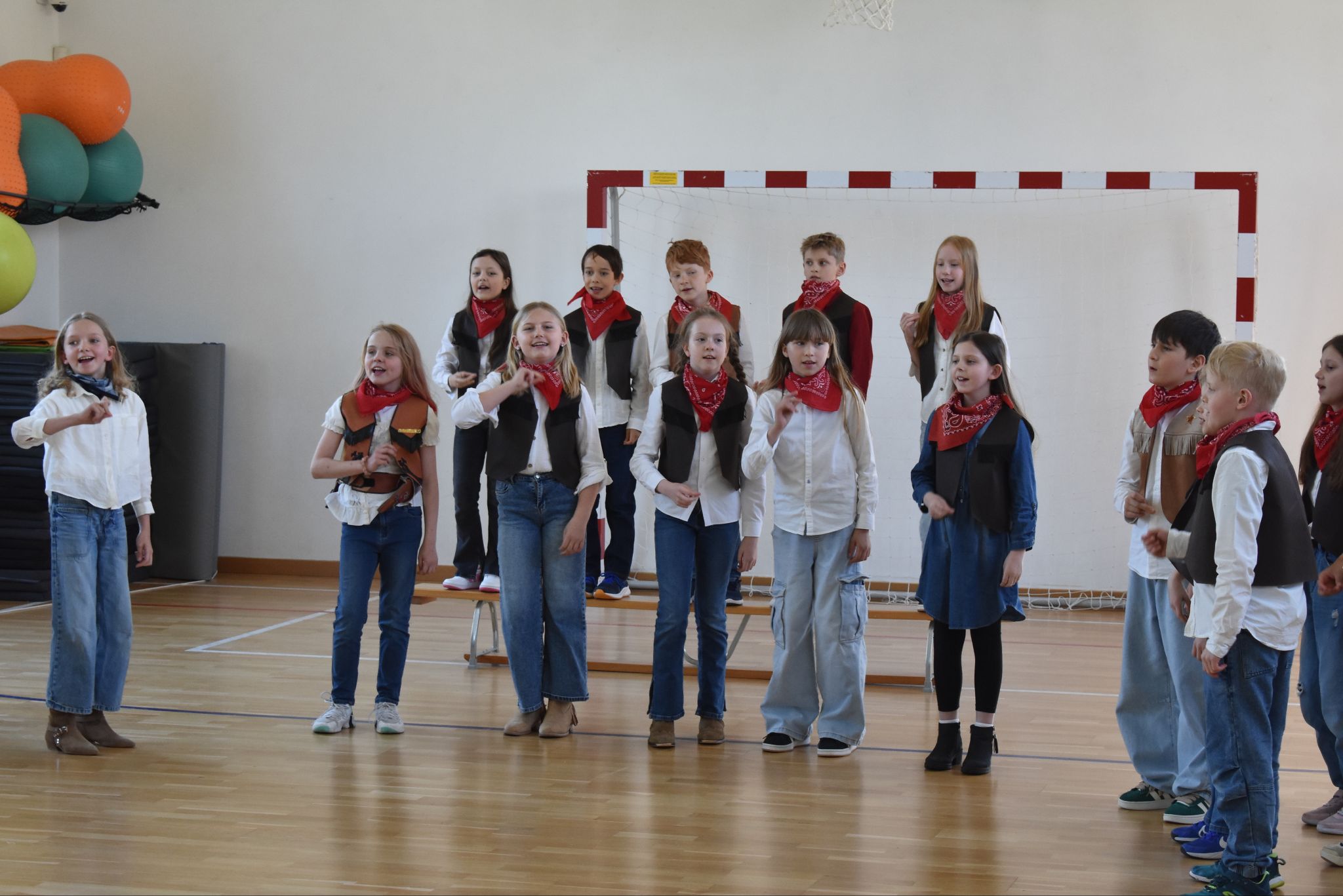 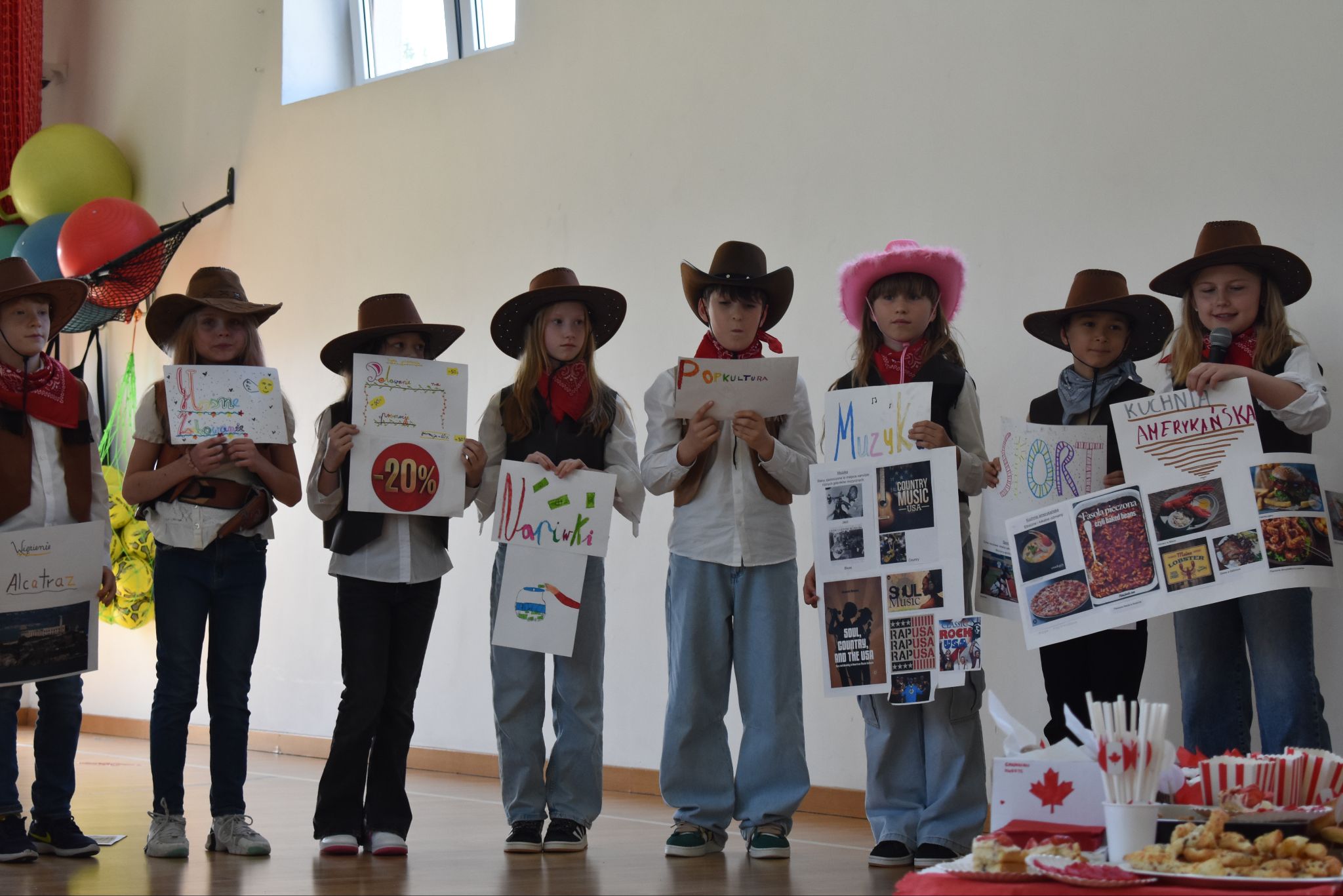 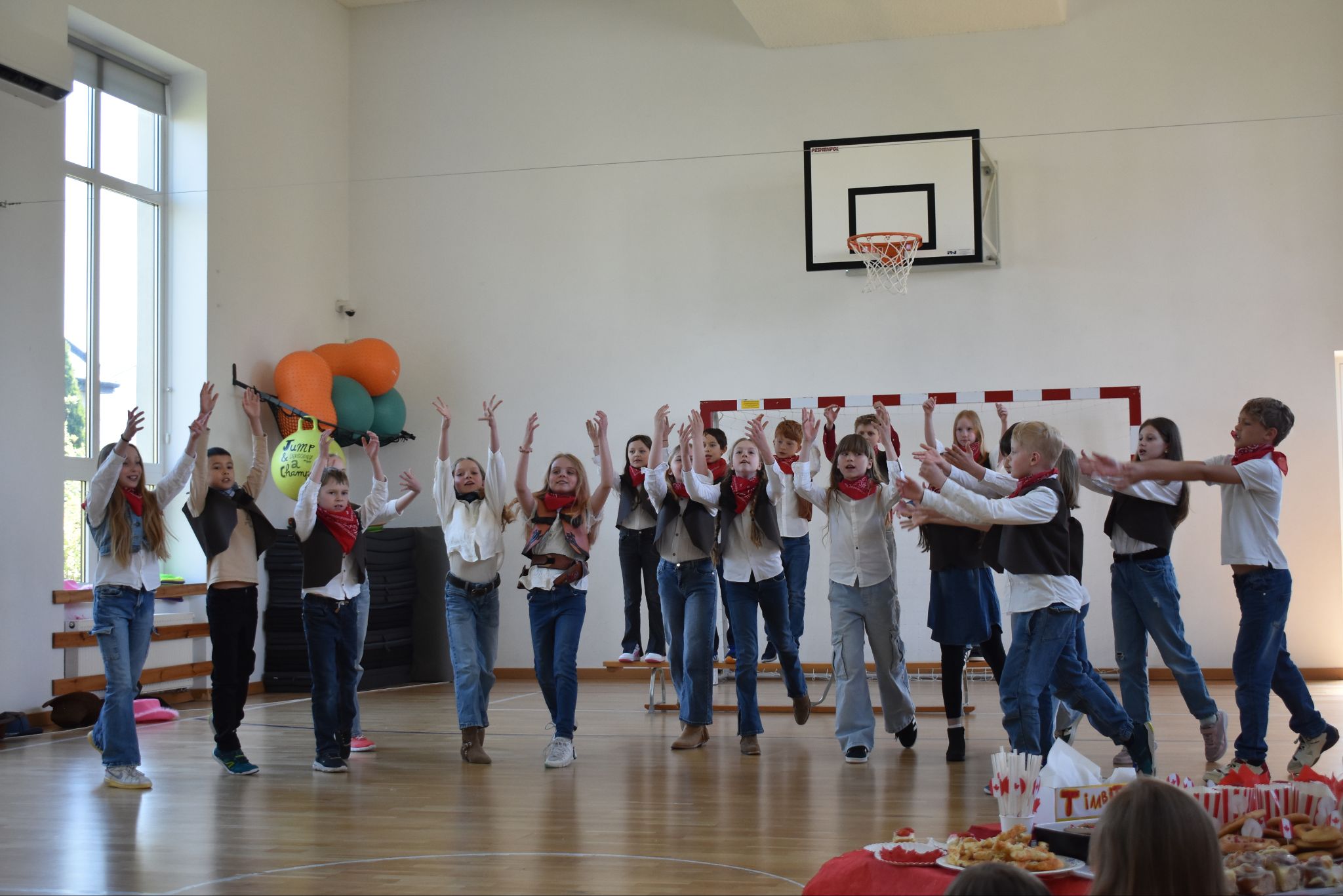 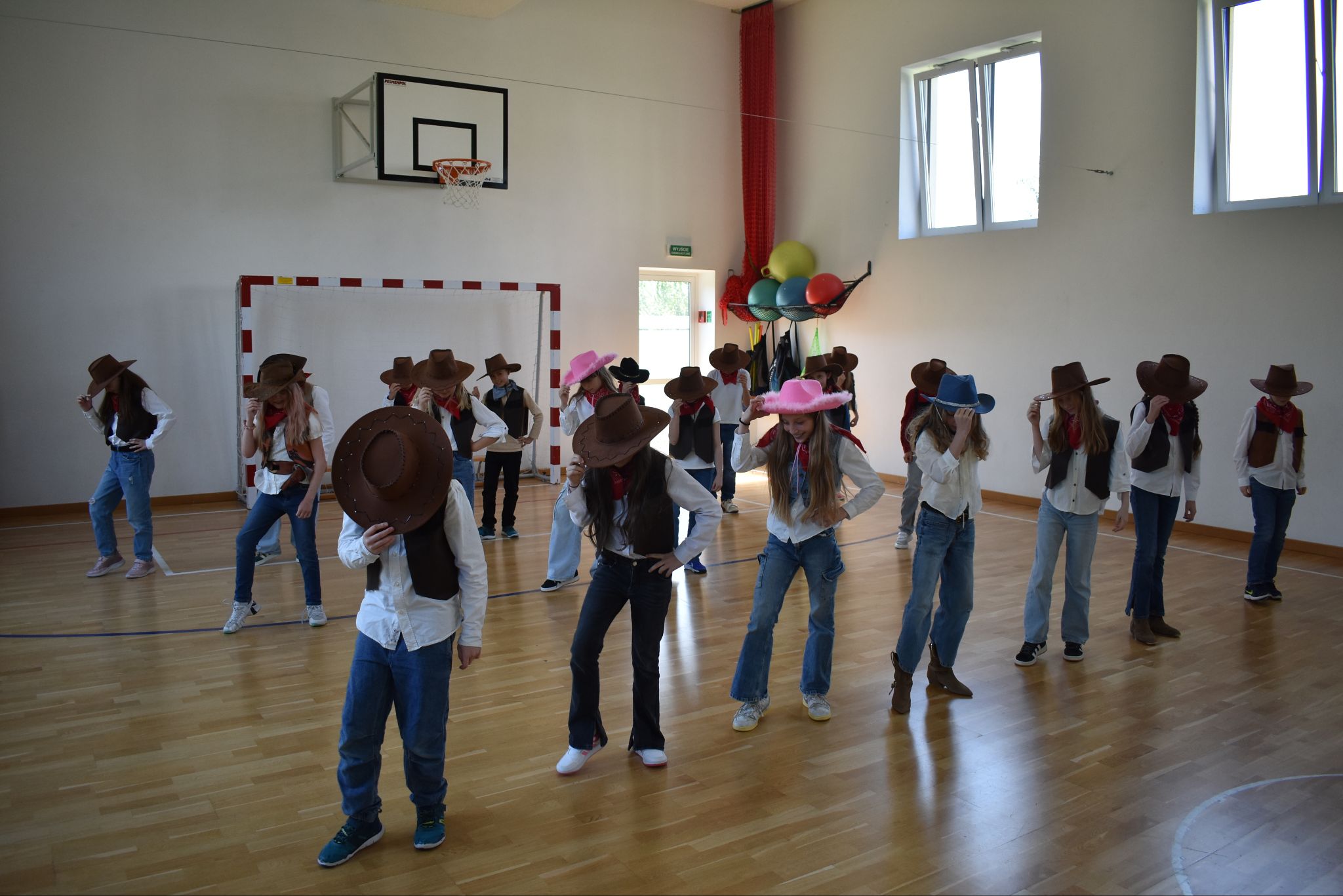 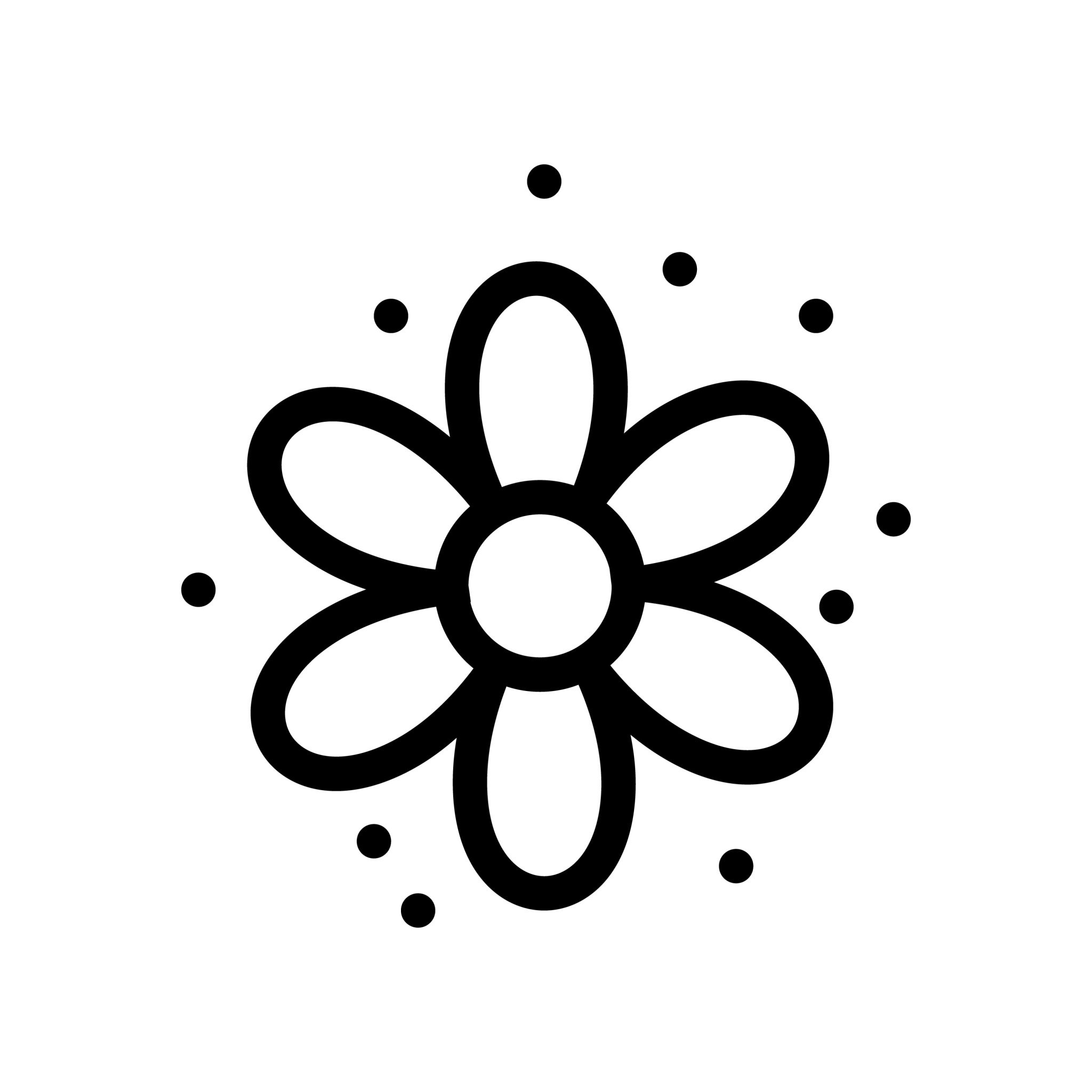 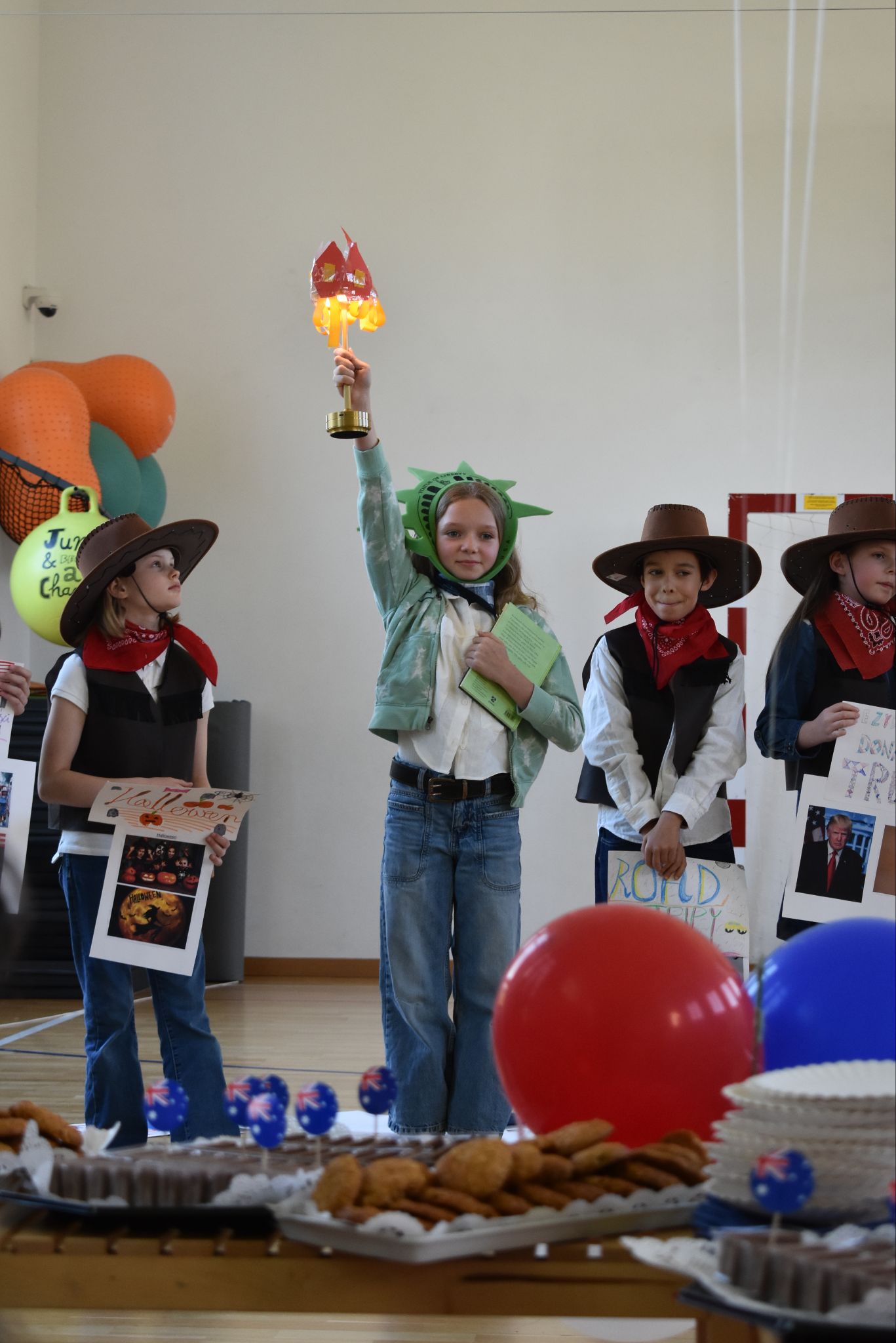 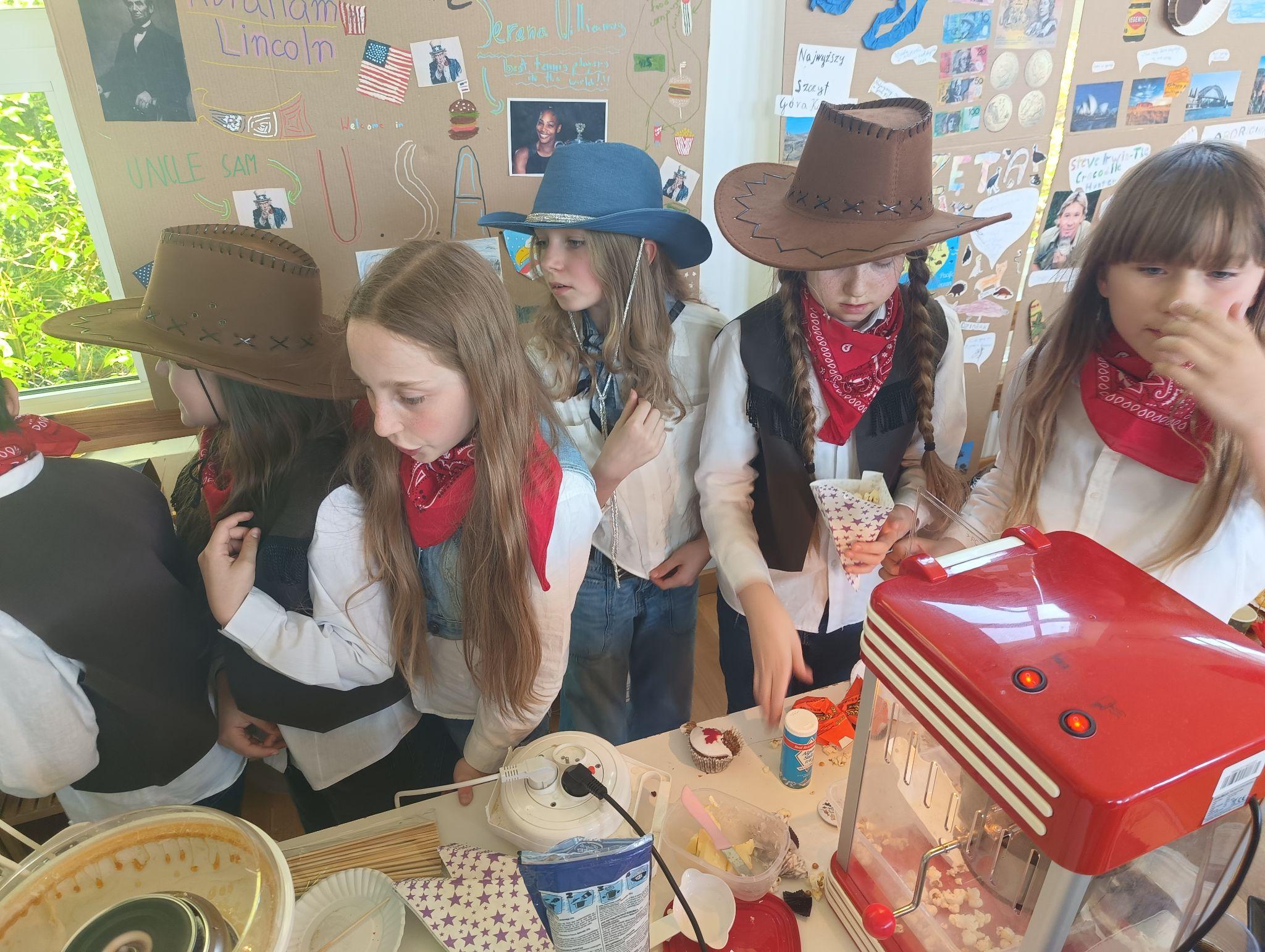 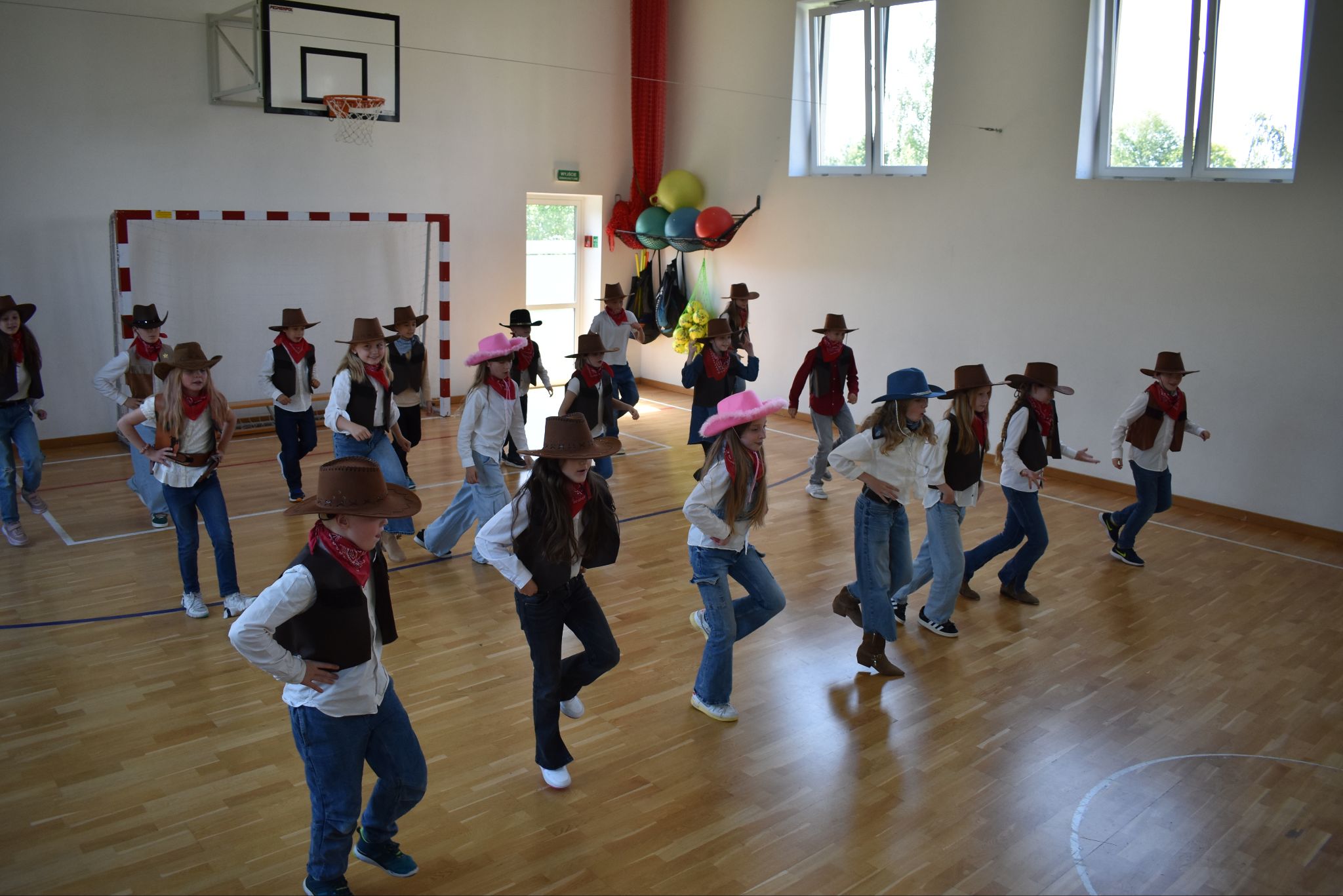 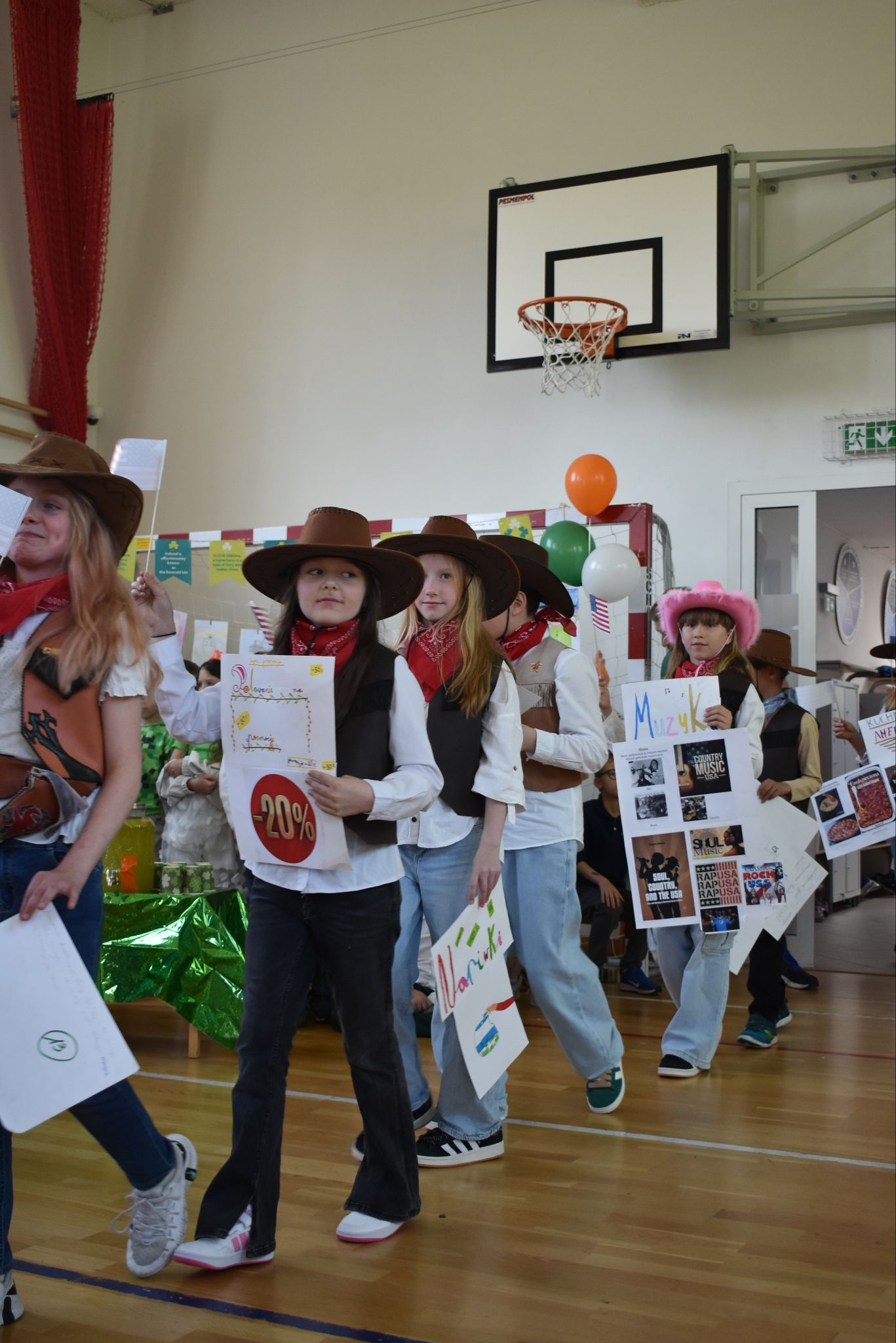 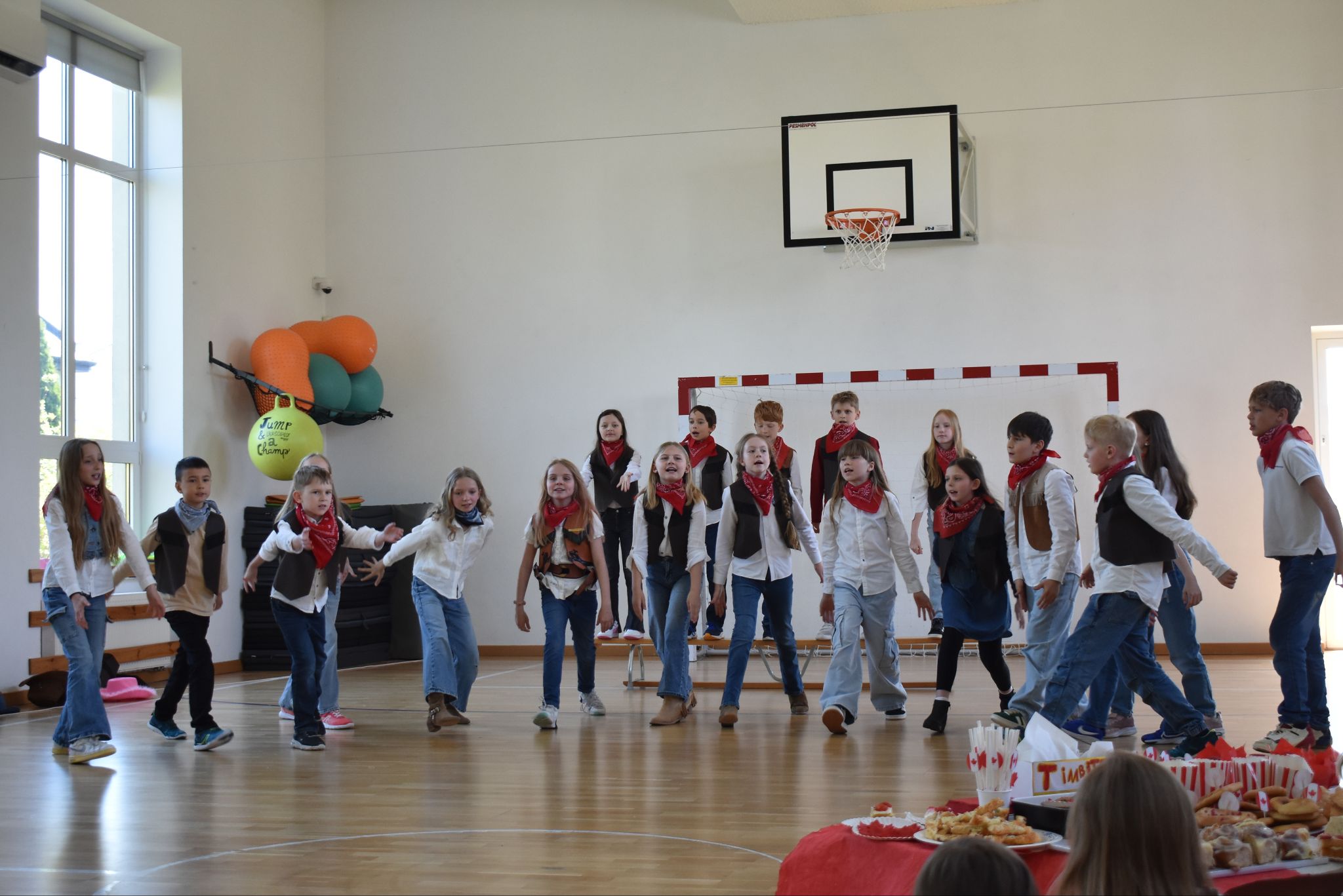 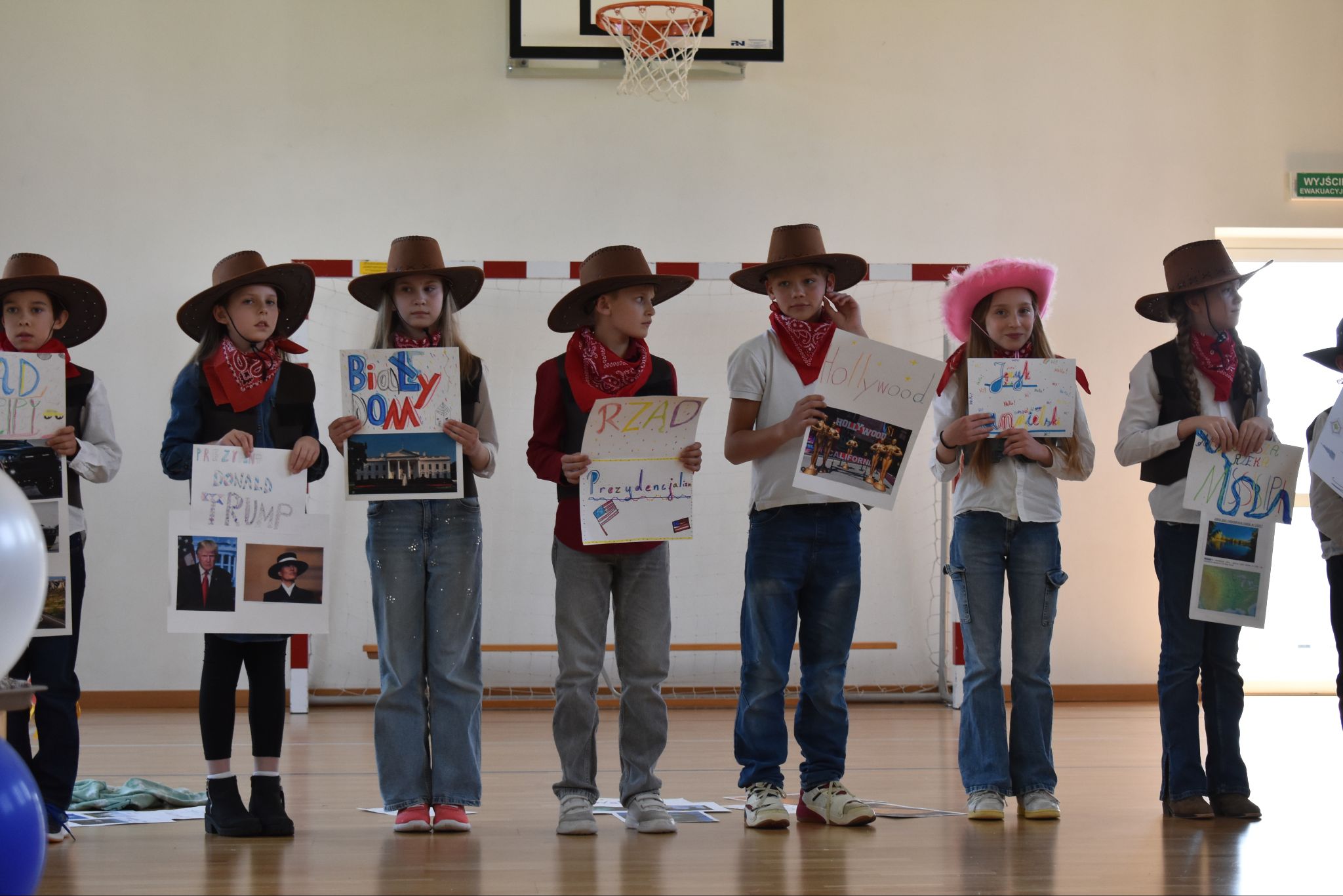 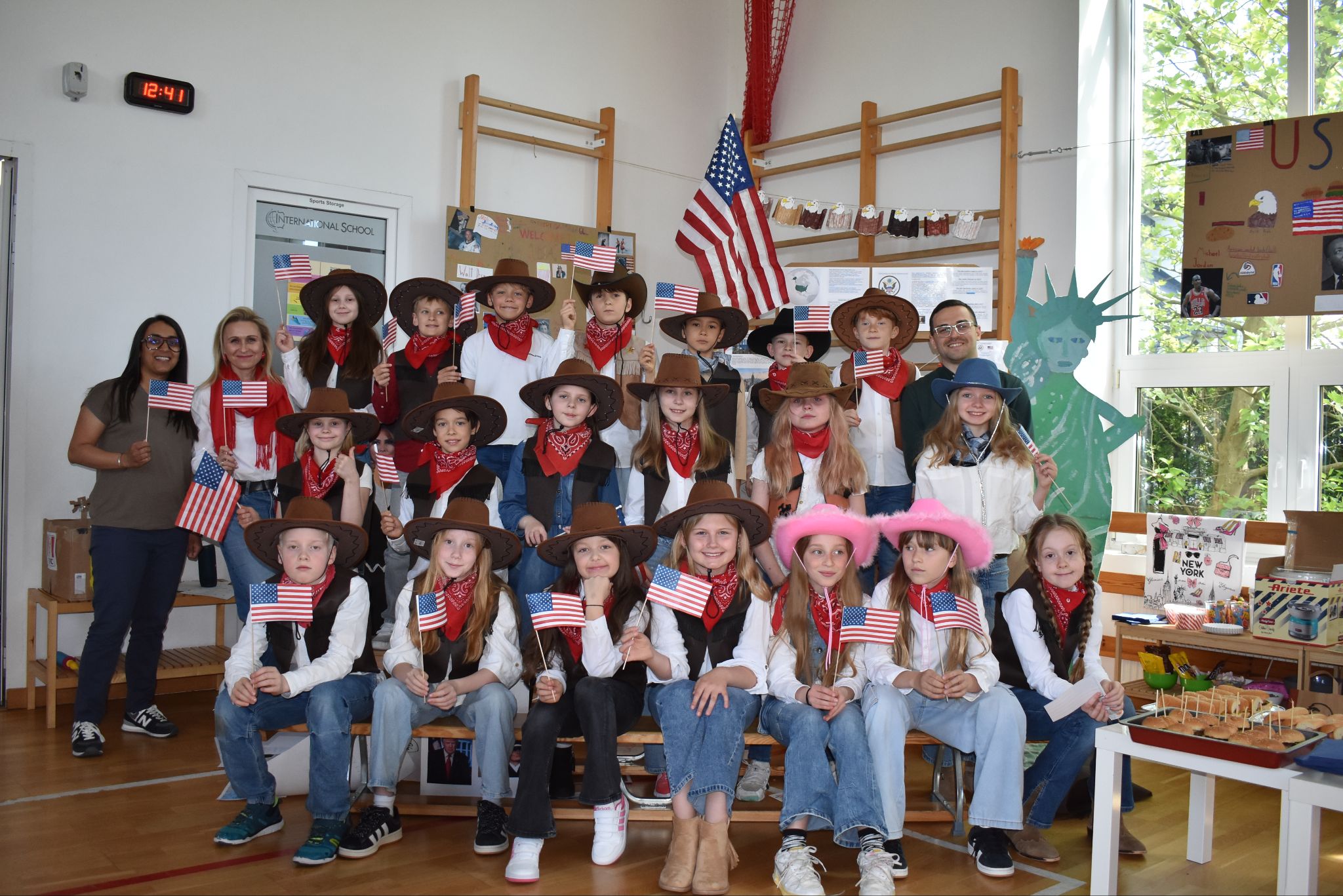 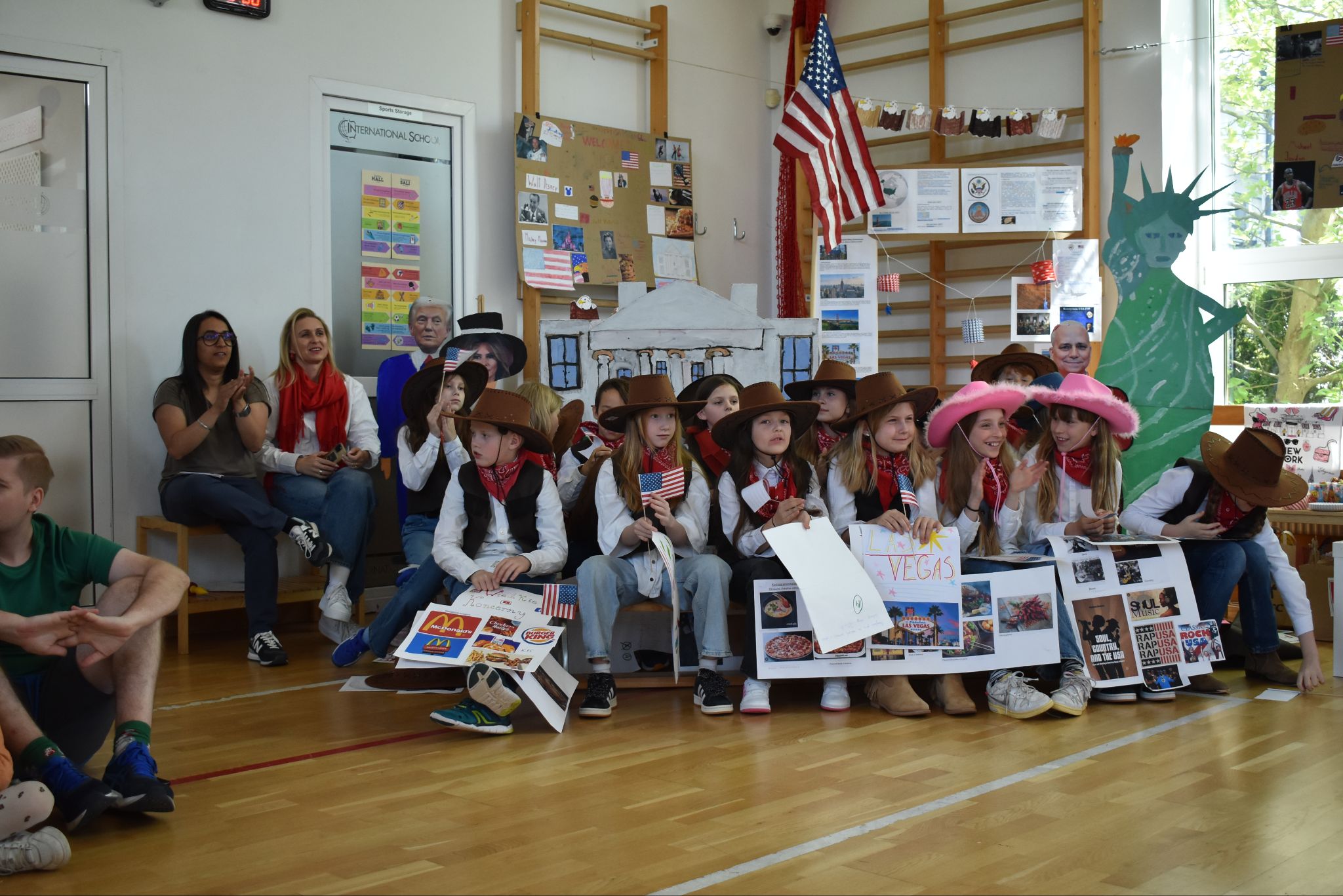 Dzieci przygotowały plakaty na temat postaci z lektury “Charlie i fabryka czekolady”
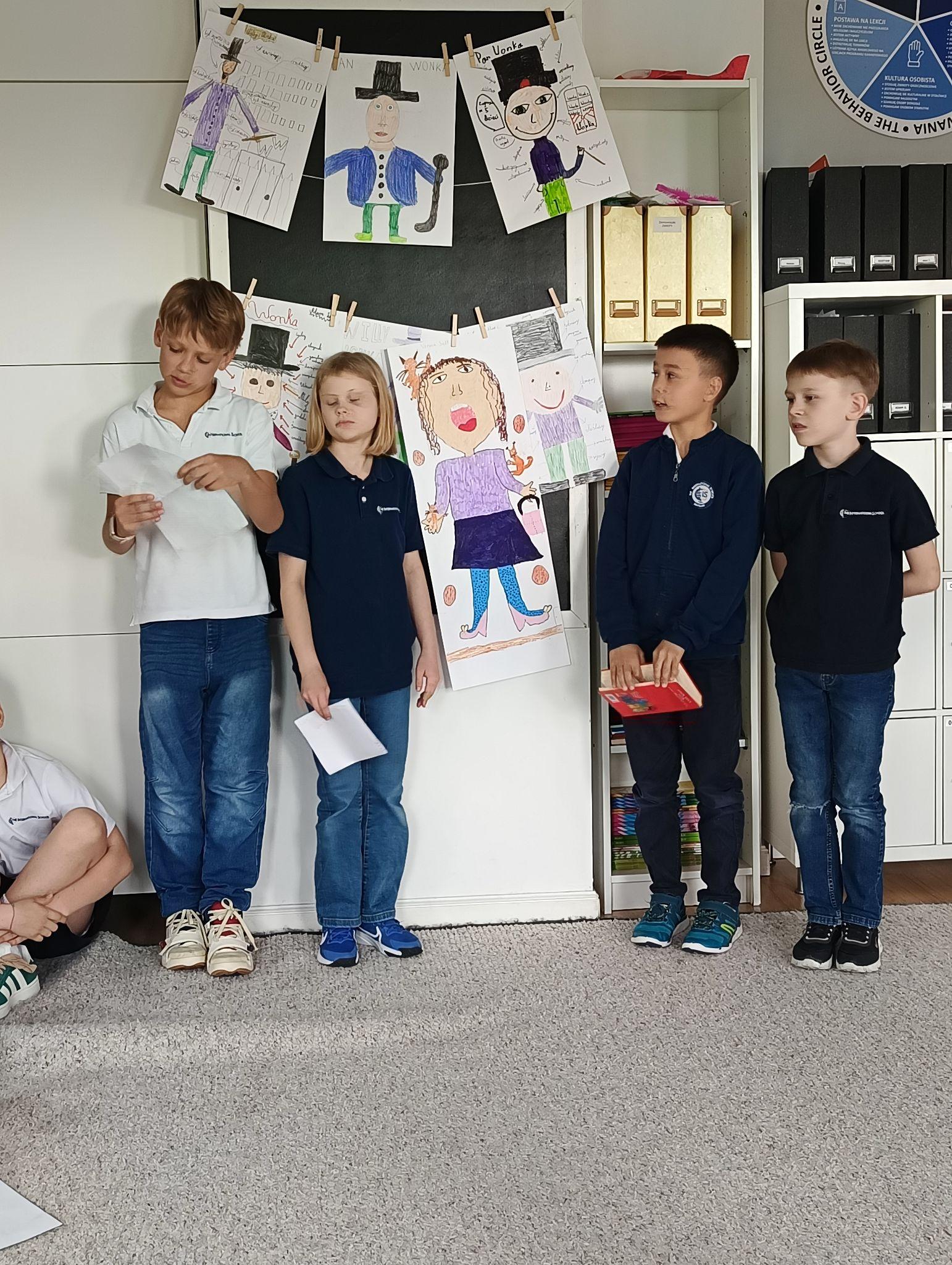 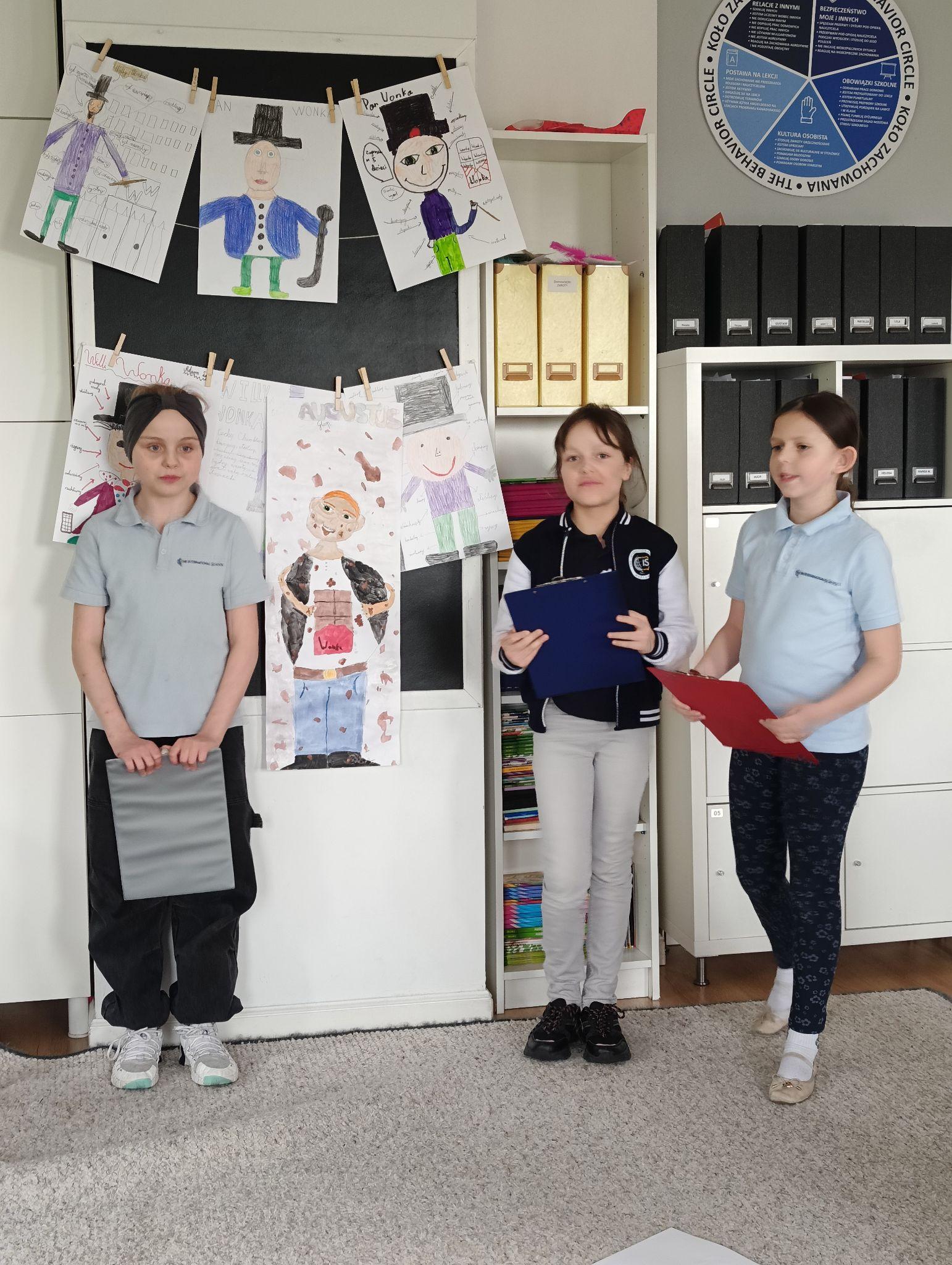 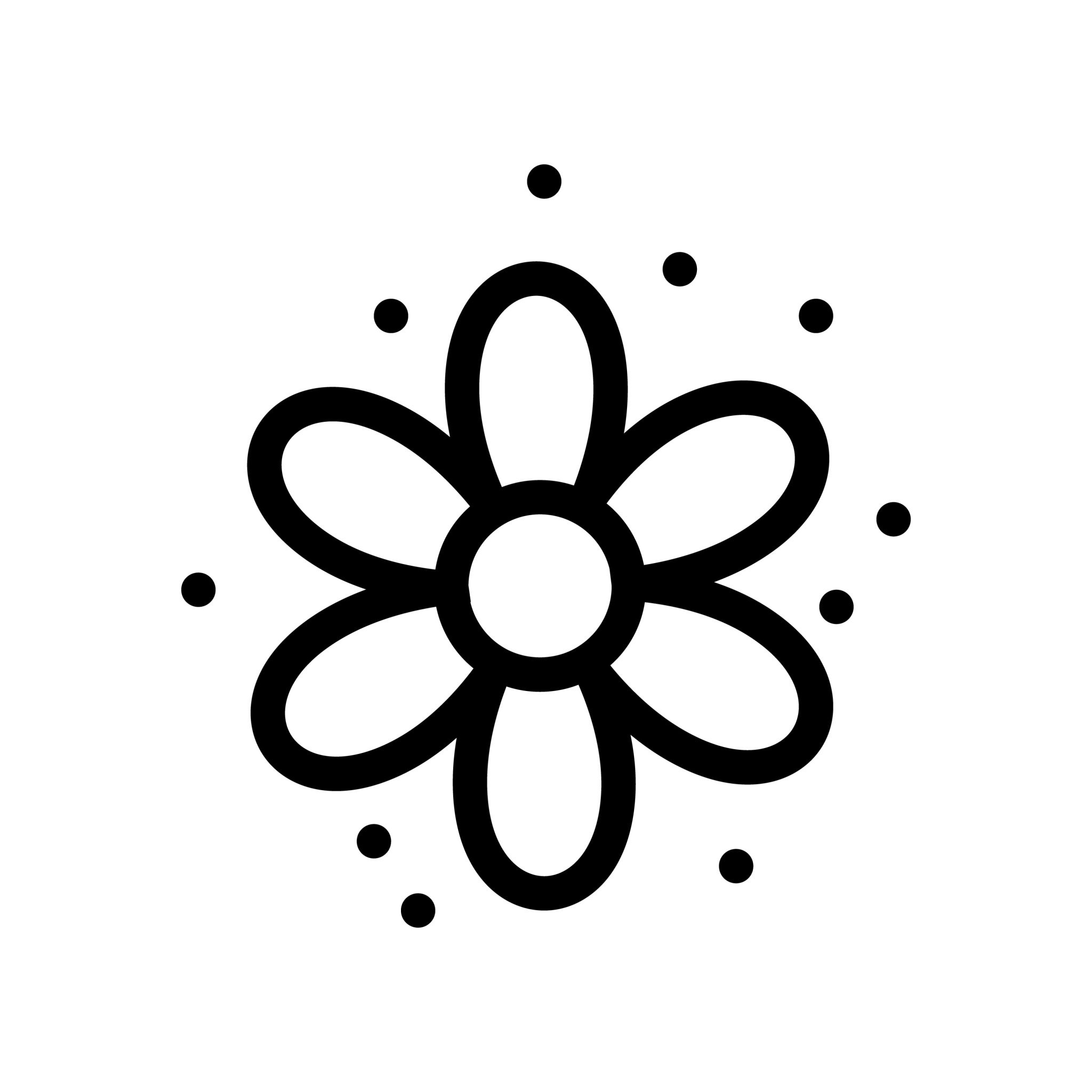 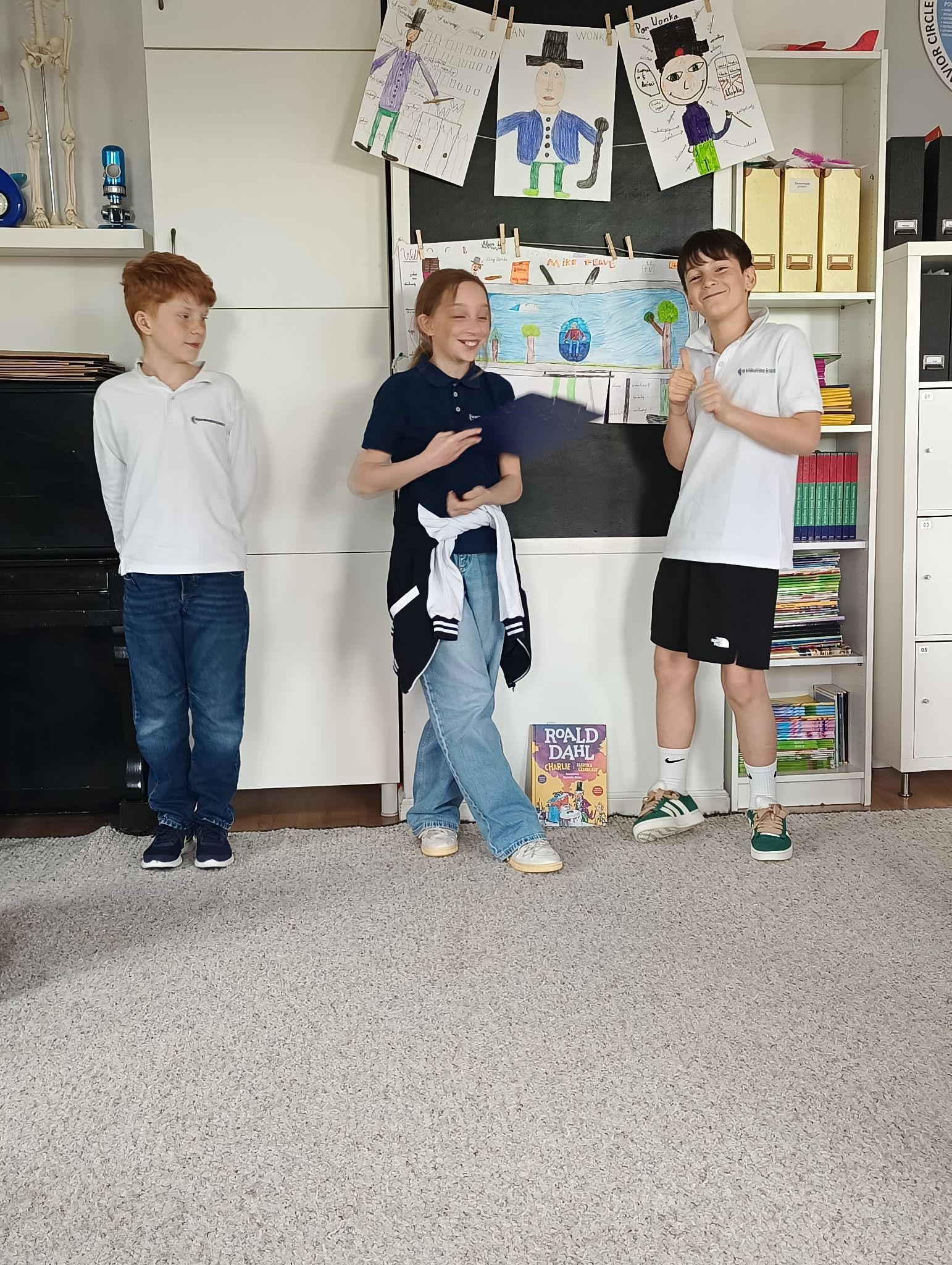 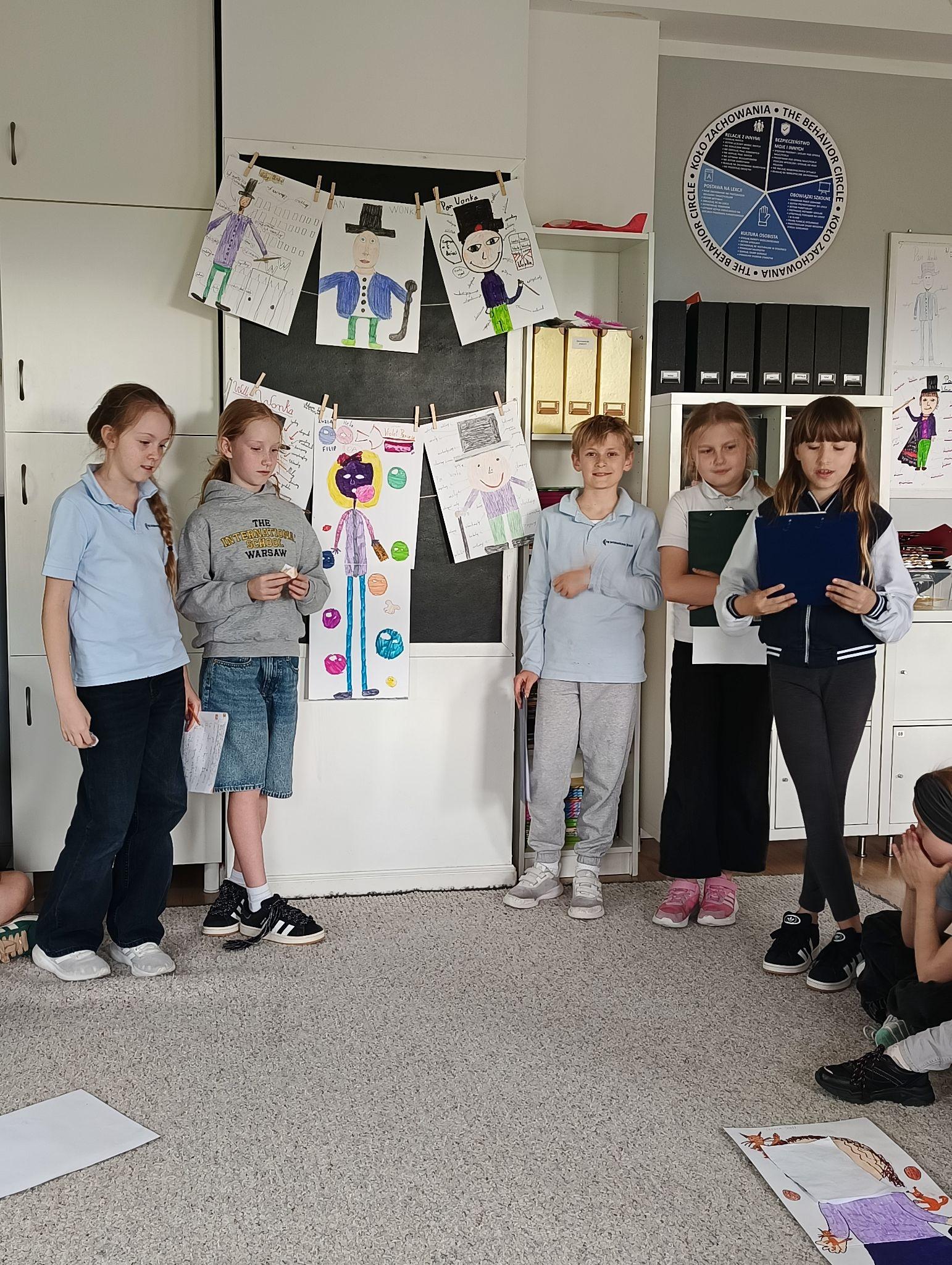 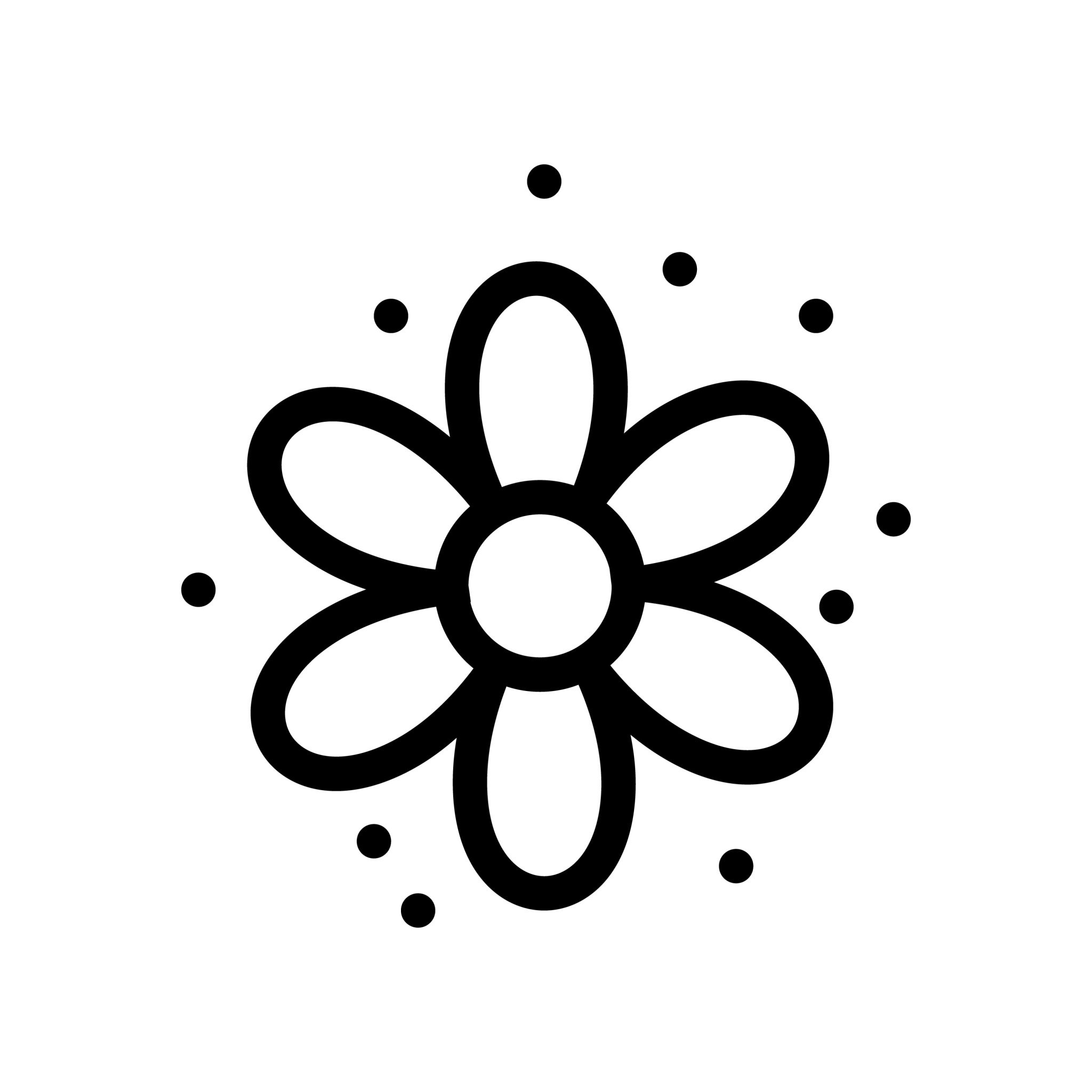 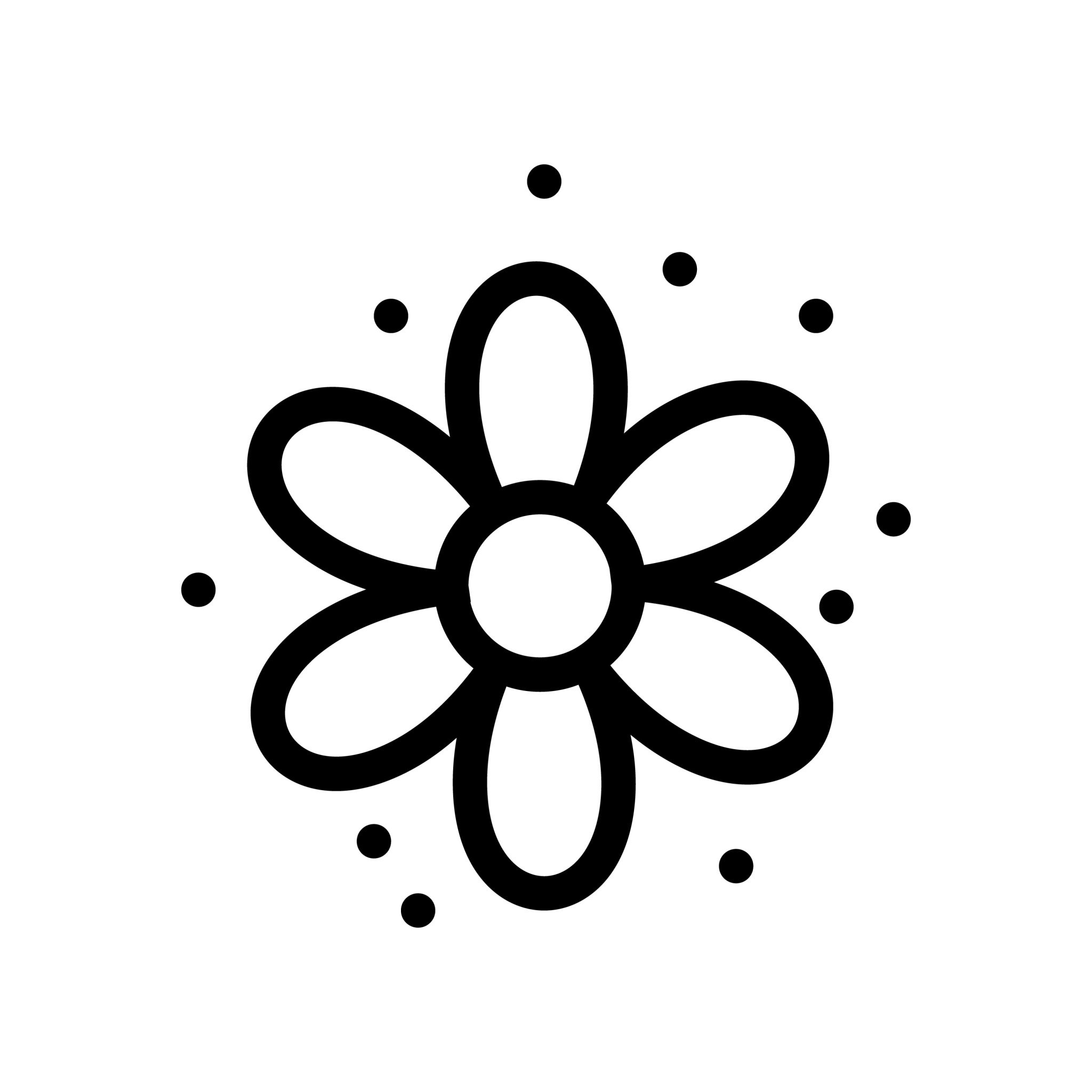